Strukture i vrste podataka u Pythonu
Vrste podataka
Programski jezik Python razlikuje nekoliko vrsta jednostavnih podataka.
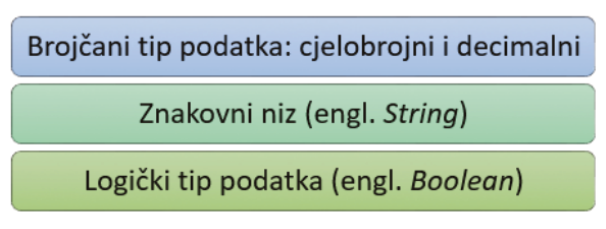 Brojčani tip podataka
Python može prikazivati cjelobrojne vrijednosti – cijele brojeve (pozitivne i negativne) te decimalne brojeve.
Decimalne brojeve Python prikazuje kao u matematici, dvije cjelobrojne vrijednosti odvojene decimalnom točkom.
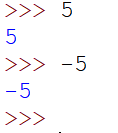 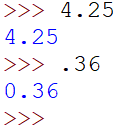 Cijeli brojevi
Decimalni brojevi
Logički tip podataka
koristimo u naredbama grananja prilikom ispitivanja logičkih uvjeta – izraza koji mogu imati samo dvije vrijednosti – True (istina) ili False (laž).
ovisno o logičkom uvjetu, program donosi odluku o daljnjem ponašanju programa.
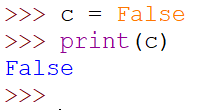 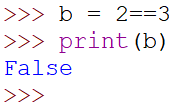 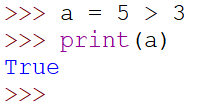 Znakovni niz podataka
osnovni je tip podataka za pohranjivanje tekstualnih vrijednosti.

riječ ili rečenica zapisana unutar zatvorenih polunavodnika ili navodnika.
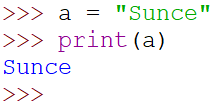 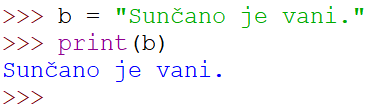 Znakovni niz podataka
Nad znakovnim nizom podataka možemo primjenjivati matematičke operatore poput zbrajanja i množenja.
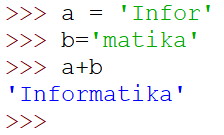 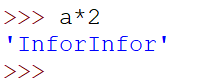 Indeksiranje znakovnog niza
Brojčano označavanje položaja znakova unutar nekog znakovnog niza naziva se indeksiranje. 
Prvom se znaku niza uvijek pridružuje indeks nula (0), a svakom sljedećem znaku sljedeći broj: 1, 2, 3, …
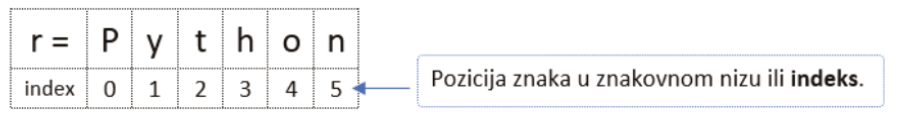 Dohvaćanje znakova niza
Ukoliko želimo dohvatiti pojedini znak nekog znakovnog niza to možemo učiniti tako da unutar uglatih zagrada upišemo indeks znaka.
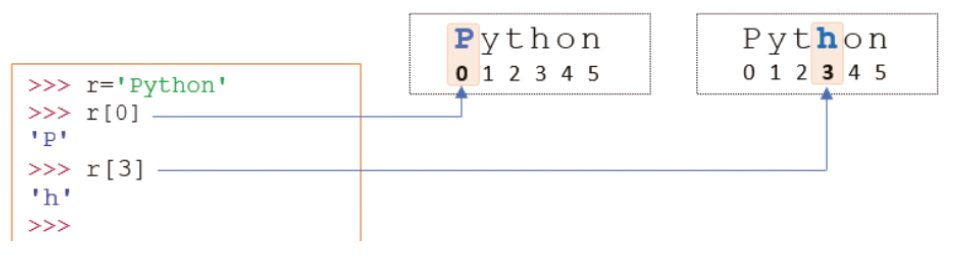 Dohvaćanje znakova niza
Ako želimo istodobno dohvatiti više znakova nekog znakovnog niza, unutar uglatih zagrada moramo upisati indeks početnog i krajnjeg znaka odabranog isječka odvojenih znakom dvotočke (:).
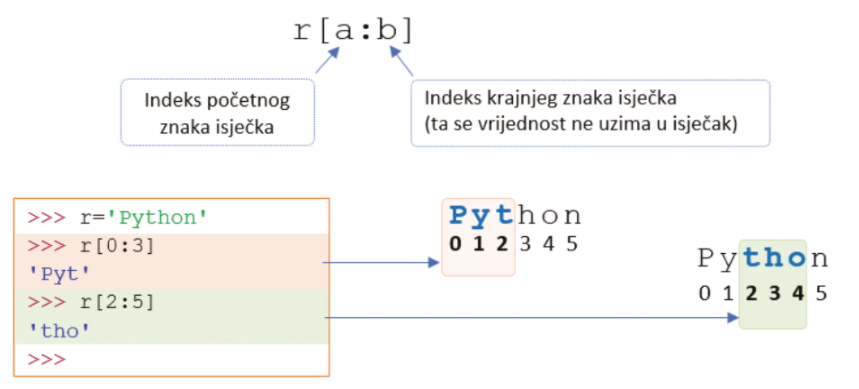 ZADATAK
Koji znak ili znakovi niza će biti dohvaćeni na sljedećim slikama?
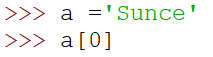 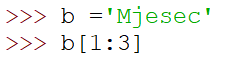